МБОУ «Средняя общеобразовательная школа №32» Адрес: г.Чита, ул. Балябина д.48 тел: 35-55-82директор: Маняхин Юрий Владимировичсайт: school32.chitinsky.ru   е-маil: myschl32@mail.ru
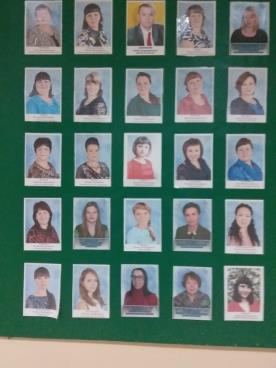 Программа развития школы «Новому поколению – новое качественное образование»
МБОУ «СОШ № 32» осуществляет образовательную деятельность, соответствующую следующим уровням общего образования:
- начальное общее образование (срок освоения – 4 года);
- основное общее образование (срок освоения – 5 лет);
- среднее общее образование (срок освоения – 2 года);
дополнительное образование детей 
Школа работает в режиме шестидневной учебной недели
 для учащихся 2-11 классов. Продолжительность учебной 
недели в 1-х классах – 5 дней. Учебные занятия организованы
 в две смены. В школе созданы условия для охраны жизни и здоровья учащихся – круглосуточная охрана школы осуществляется специализированной организацией, подключена система внутреннего и внешнего видеонаблюдения, пожарная сигнализация.
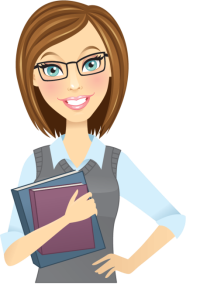 Результативность образовательной деятельности по годам
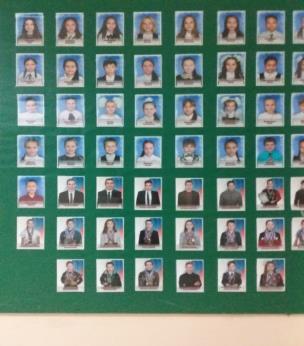 Гордость школы
Аттестаты с отличием (9 классы)
2020 – 5
2019 – 5
2018 – 4
2017 – 4
Золотые медали
 (11 класс)
2020 – 1
2019 – 1
2018 – 3
2017 – 2
2016 - 3
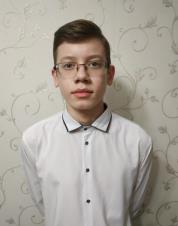 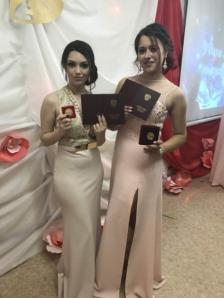 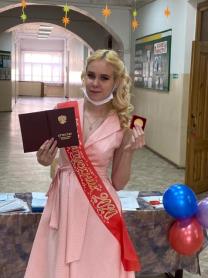 Педагогический коллектив начальной школы
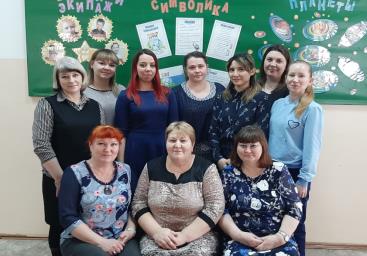 Квалификация:
Высшая – 1
Первая -2
Соответствие занимаемой должности – 3
Молодые специалисты- 4
Стаж работы:
До 5 лет-4
 5 до 10 лет – 1
10 до 20 лет -3
25-30 лет – 1
30-40 лет - 1
Почетный работник 
общего образования РФ - 1
ОБУЧЕНИЕ ВЕДЕТСЯ ПО ПРОГРАММАМ:
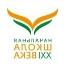 НАЧАЛЬНАЯ ШКОЛА 21 ВЕКА
Особенности системы:
~ Развитие личности школьника, формирование учебной деятельности в соответствии с индивидуальными возможностями и особенностями каждого. 
~Приоритет проблемно-исследовательской деятельности, основанной на инициативе и самостоятельности школьников. 
~Реализация дифференцированного подхода, позволяющего учитывать темп продвижения учащегося, корректировать возникающие трудности, обеспечивать поддержку его способностей. 
~Усиление внимания к творческой деятельности, направленной на формирование креативного мышления и воссоздающего воображения. 
~Обучение строится на высоком эрудиционном и культурологическом фоне, что обеспечивает готовность к самообразованию.
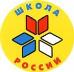 ШКОЛА РОССИИ
Особенности программы:
~обеспечение учащихся знаниями в соответствии с требованием ФГОС,
~формирование у школьников необходимых для учёбы навыков,
~создание мотивации к изучению всех школьных предметов,
~ориентирование работы на результат,
~духовно-нравственное развитие учащихся,
~привитие школьникам уважения к родной культуре и традициям,
~воспитание бережного отношения к природе,
~формирование целостной картины мира.
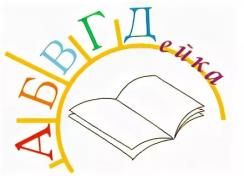 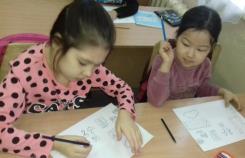 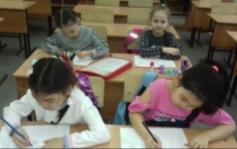 Подготовка детей к школе
Программа определяет те знания и умения, 
которыми должен овладеть каждый ребенок для успешного 
интеллектуального и социального развития, 
адаптации к школьному обучению. 
В ней выделяются четыре раздела, отражающих основные
 линии развития ребенка-дошкольника в результате 
его обучения: «Учимся думать, рассуждать, 
фантазировать», «Учимся родному языку»,  
«Познаем мир», «Играем и фантазируем».
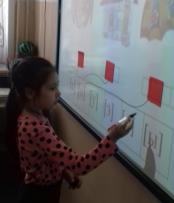 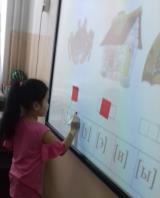 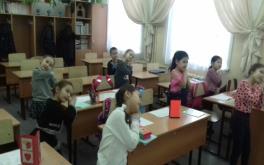 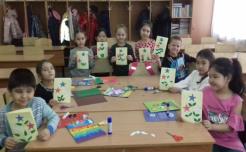 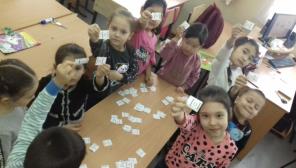 РУССКИЙ ЯЗЫК
 КАК НЕРОДНОЙ
(РАБОТА С НЕРУССКИМИ ДЕТЬМИ)
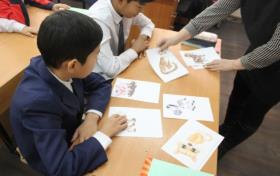 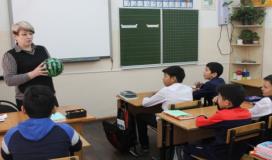 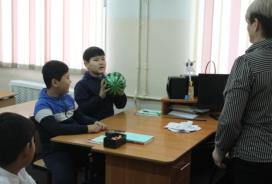 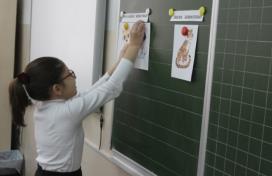 Работа с нерусскими детьми является одним из важных направлений начальной школы. Изучение русского языка зависит от многих обстоятельств. Главное из них – желание общаться с окружающими, со сверстниками и взрослыми, говорящими на неродном языке.
  Для того, чтобы привить интерес к русскому языку, на занятиях  используются занимательные наглядные, словесные, ролевые   игры, различные виды карточек,  как для индивидуальной работы, так и для групповой, раздаточный материал. Занимательные игры оживляют занятие, делают его более интересным и разнообразным.    
     Учебная задача, поставленная перед учащимися  в игровой форме, становится для них более понятной, а словесный материал легче и быстрее запоминается.  В процессе игры дети усваивают  новую лексику, тренируются  в произношении и закреплении в речи определённых слов, словосочетаний, целых предложений, стремятся выразительно читать стихотворения, загадки, пословицы.
     Словесные  игры являются  одним из эффективных средств контроля  за процессом формирования устной русской речи учащихся.
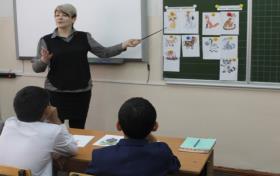 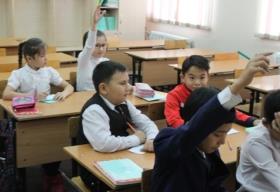 Виды и формы воспитательной деятельности
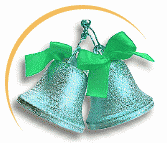 Практическая реализация цели и задач МБОУ СОШ № 32 представлена в виде инвариативных и вариативных модулей. Каждый из них ориентирован на решение одной из поставленных МБОУ СОШ №32 задач воспитания и соответствует одному из направлений осуществления воспитательной работы школы
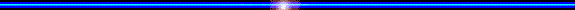 Социальные партнёры
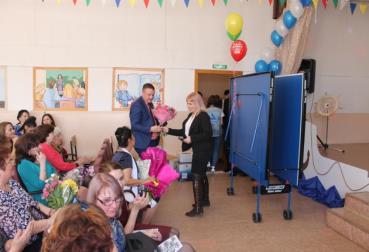 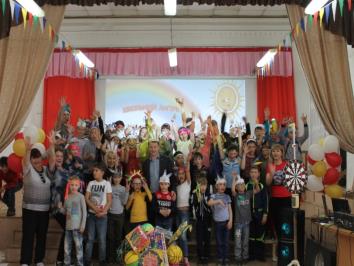 Дополнительное образование
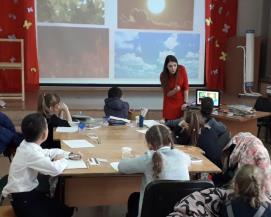 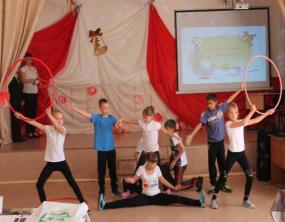 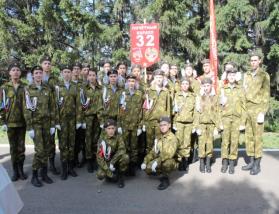